Questioni nuove e controverse in tema di giudizio di appello e di legittimità dopo la riforma CartabiaASSOCIAZIONE RAGIONE & DIRITTO5 giugno 2023RIFORMA DEL GIUDIZIO DI CASSAZIONEartt. 369/380 terartt. 390 e 391 bis
Avv. Iolanda Boccia
’Riforma Cartabia’ del Processo Civile
Centrare gli obiettivi della semplificazione, speditezza e razionalizzazione del processo civile attraverso il riassetto sostanziale e formale.

UFFICIO PER IL PROCESSO (UPP)

Provv. n. 141 del P.P. Cassazione
del 7 dicembre 2022
PROVVEDIMENTI EMESSI DALLA CASSAZIONE (Italgiure):

anno 2022 = 42.145
anno 2021= 38.183
2
I DEPOSITI (1/2)
Gli atti e i documenti non sono più depositati «in cancelleria», ma inseriti in formato digitale (nativo o meno) nel fascicolo informatico; ne è conseguito l’adeguamento di tutte le disposizioni incompatibili con una disciplina che non richiede più la domiciliazione fisica e il formato analogico di atti e documenti (nuovo Titolo V ter Disp. Att. c.p.c.).
Anche la Prima Presidenza della Cassazione, con comunicato del 7 febbraio 2023, ricorda l’obbligatorietà del PCT dal 1° gennaio 2023, con esclusione anche dei depositi a mezzo posta per i nuovi ricorsi post 1° gennaio.
Art. 369
Deposito Ricorso
Art. 370
Controricorso
Tutti gli atti di instaurazione del contraddittorio successivi (controricorso, ricorso incidentale, rinuncia) e i documenti «nuovi» esaminabili dalla Corte (ex art. 372 c.p.c.) non devono più essere notificati, ma solo depositati in telematico. Gli atti che in precedenza dovevano essere depositati in cancelleria (memorie, istanze) sono da depositare in telematico nei nuovi termini conseguenti alla razionalizzazione dei riti.
Art. 371
Ricorso
incidentale
3
I DEPOSITI (2/2)
A parte il PCT (in vigore dal 1° gennaio 2023), è previsto che:
le disposizioni degli artt. 369, 370 e 371 si applichino ai procedimenti instaurati dopo il 1° gennaio 2023
i depositi contemplati agli artt. 372, 390, 378 e 380 bis.1 saranno invece regolati dalla normativa riformata se relativi a ricorsi già pendenti a tale data, purché senza fissazione di udienza o adunanza camerale e
 gli stessi depositi saranno invece regolati dalla normativa anteriore se relativi a ricorsi già pendenti a tale data, con fissazione di udienza o adunanza camerale
(art. 35 co. 6 D.Lgs. 149/2022, cd. «Riforma Cartabia»).
Art. 372
Produzione di altri documenti
Art. 390
Rinuncia
Memorie (Art. 378 e 380 bis.1)
4
LE UDIENZE E LE ADUNANZE: DIFFERENZE
Udienza pubblica
(Art. 375)
La «Riforma» istituzionalizza l’adunanza camerale come «regola» (sia per le SS.UU. che per la S. Semplice) rispetto all’udienza pubblica, che diviene l’eccezione; contemporaneamente l’eliminazione della Sezione «filtro» (la VI civile, introdotta con L. 18 giugno 2009, n. 69) comporta che presso tutte le Sezioni potrà essere adottato un rito cd. «accelerato» per la trattazione dei ricorsi inammissibili, improcedibili o manifestamente infondati.
Adunanza camerale
(Art. 375)
5
LE UDIENZE E LE ADUNANZE: ASSEGNAZIONE E FISSAZIONE
Assegnazione 
(Art. 376)
Anche il procedimento di assegnazione alle Sezioni e di fissazione delle udienze/adunanze viene uniformato e reso compatibile con il PCT.
Fissazione
(Art. 377)
6
LE UDIENZE E LE ADUNANZE: COMUNICAZIONI DI CANCELLERIA
Udienza Pubblica 
(Art. 377)
Inoltre i termini per le comunicazioni dell’avviso di fissazione sono stati unificati e le comunicazioni estese al P.M..
Adunanza 
camerale
(Art. 380 bis.1)
7
LE UDIENZE E LE ADUNANZE: la discussione e L’UDIENZA PUBBLICA CAMERALIZZATA
Nonostante la «Riforma» stigmatizzi la necessità  che l’udienza pubblica si svolga sempre in presenza, con il D.L. 29 dicembre 2022 n. 198 (cd. «Milleproroghe»: art. 8, co. 8) sono state prorogate, sino al 30 giugno 2023, le disposizioni relative all’udienza pubblica «cameralizzata» istituite in periodo emergenziale.
Discussione
(Art. 379)
L’art. 23, co. 8 bis del D.L. cd. «Ristori» (n. 137/2020) ha previsto che si proceda in camera di consiglio, salvo che una delle parti o il procuratore generale facciano richiesta di discussione orale con atto depositato (ora: in PCT) venticinque giorni liberi prima dell'udienza. 

In mancanza di istanza per la discussione:
Conclusioni scritte P.G. (15 gg. prima)
Memorie (5 gg. prima).
Deliberazione della sentenza
(Art. 380)
8
LE UDIENZE E LE ADUNANZE: PRONUNCIA in c.c.
La «Riforma» unifica i riti e in ossequio alla nomofilachia riafferma la centralità dell’udienza pubblica che viene riservata alle sole questioni rilevanti; anche le SS.UU. decideranno con adunanza camerale tutte le volte che non ricorreranno in concreto questioni di massima di particolare importanza (per es. in casi di giurisdizione non controversi).
Rito camerale
(Art. 380 bis.1)
9
LE UDIENZE E LE ADUNANZE: istanze di regolamento di giurisdizione e di competenza
Regolamento
di 
giurisdizione e di competenza
(Art. 380 ter)
Stabilita l’importanza di unificare i riti, anche il procedimento per la decisione sulle istanze di giurisdizione e di competenza viene riportato completamente nell’alveo dell’adunanza camerale ex art. 380 bis.1 c.p.c..
10
LE UDIENZE E LE ADUNANZE: CORREZIONE DI ERRORI MATERIALI E REVOCAZIONE
Correzione
e revocazione 
(Art. 391 bis)
La «Riforma» non ha inciso sui motivi che consentono la correzione (per errore materiale o di calcolo) o la revocazione (per errore di fatto ex art. 395 n. 4), ma in ossequio all’unificazione dei riti, il procedimento sarà trattato con adunanza camerale, tranne i casi in cui ricorra una questione di diritto particolarmente rilevante nonché le ipotesi di revocazione per contrarietà alla CEDU (art. 391 quater).
Revocazione del P.G.
(Art. 397, 2° co.)
ARTT. 391 bis e 375
11
Disciplina transitoria
(ART. 35 D.Lgs. 149/2022 cd. «Riforma Cartabia»)
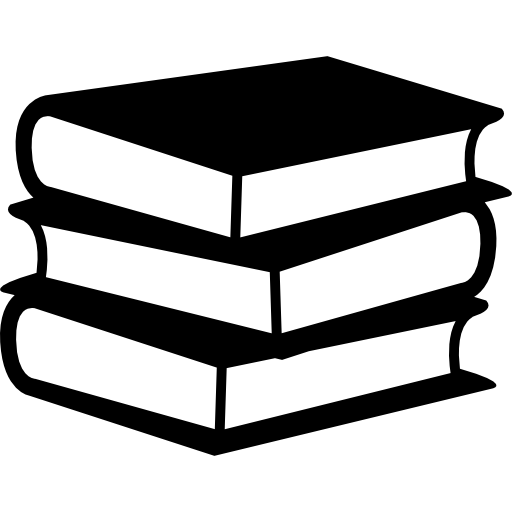 12
Disciplina transitoria
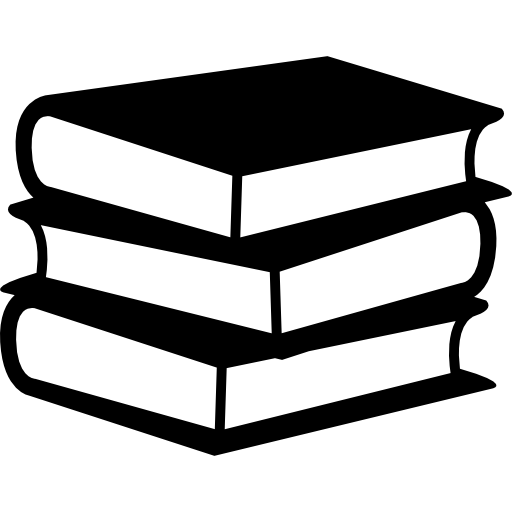 (ART. 35 D.Lgs. 149/2022 cd. «Riforma Cartabia»)
L. di Bilancio 2023 (L. 29 dicembre 2022, n. 197, art. 1 co. 380, lett. a)
Ha riscritto l’art. 35, modulando e anticipando l’efficacia dell’entrata in vigore di alcune parti della Riforma «Cartabia».
D.L. «Milleproroghe» 2023 (D.L. 29 dicembre 2022, n. 198, art. 8, co. 8 )

Ha prorogato il termine di validità della modalità di svolgimento dell’udienza pubblica nella forma «cameralizzata» per altri 6 mesi, rispetto alla scadenza del 31 dicembre 2022, superando così la previsione della fase emergenziale (D.L. 28 ottobre 2020, n. 137, art. 23, co. 8 bis cd. «Decreto Ristori»), anche in deroga alle disposizioni della Riforma «Cartabia».

Il D.L. è stato convertito con la L. 24 febbraio 2023, n. 14, senza modificazioni con riguardo al citato comma 8 dell’art. 8.
13
PROVVEDIMENTI DI INDIRIZZO E RELAZIONI DELLA S.C.
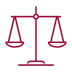 14
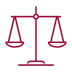 RECENTI CONTRIBUTI GIURISPRUDENZIALI
Cass. Sez. V, ord. 4312/2023 (sul principio di unicità del processo di cassazione)
Cass. SS.UU., sent. 37434/2022; SS.UU., sent. 36057/2022 e Sez. I ord. 32151/2022 (su procura speciale e limiti alla sanabilità) 
Cass. Sez. V, ord. 2193/2023 (su casella pec piena)
Cass. Sez, Lav., sent. 12422/2021 (su perfezionamento deposito telematico: II pec)
Cass. Sez. III, sent. 31346/2022 (su tempestività della ripresa notificatoria)
Cass. Sez. III, sent. 33443/2022 e Sez. II, ord. 9262/2022 (su volontà asseverativa composita)
Cass. SS.UU., sent. 4835/2023 (sul principio di «non dispersione o di acquisizione della prova»)
Cass, Sez. I, ord. 10689/2023 (sull’obbligatorietà del telematico in Cassazione)
15
GRAZIE PER L’ATTENZIONE
iolanda.boccia@advant-nctm.com